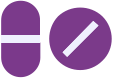 Community led assessment of client satisfaction with OST services: Pilot study in Kyiv and Kyiv Oblast
Maria Plotko Eurasian Harm Reduction Association maria@harmreductioneurasia.org
Gathered data also suggests that the overall high satisfaction with OST (72%) could be explained by the fact that the perception of treatment is narrowed to the medication (89% of respondents mentioned that OST is a vital need for them).

Recommendations
For an improved understanding of the goals and outcomes in the treatment of chronic diseases, such as drug addictions, we recommend advocating the assessment of patients’ QoL as an indicator of treatment efficiency.
Improved quality of life among patients is likely to lead to increased satisfaction with OST programme components beyond the supply of medication. Monitoring should be done by independent organizations not service providers or other institutions connected with the government
Background
In 2019 EHRA gathered a team of professional researchers and 4 national community organizations to develop a tool to assess treatment satisfaction in the context of the quality of life (QoL) among OST patients. Study was based on the principles of equal partnership with the community of people who inject drugs and/or receive OST.
Community participated in all stages:
Development of the tool 
Collection of the data
Analyzing the results and formulating the advocacy messages

Study design
Phase 1: qualitative component
16 semi-structured interviews with OST program participants

Phase 2: quantitative component
376 OST patients took part in the pilot: 178  patients of state-run OST, 198 - private OST clinics

The protocol and tools of this study were reviewed by the Ethical Review Board of the Ukrainian Institute on Public Health Policy.
Results of the qualitative component
The research showed that although a formally designated range of services is provided, their content and quality are not satisfactory, mostly aimed at monitoring the patient’s behavior, rather than providing patient-centered support, and do not improve patients’ QoL. 
Participants with lowest QoL are the most vulnerable groups of OST patients, who, however, could get OST out of turn at the state-funded OST sites because of their confirmed vulnerability.
“Interviewer: You have been on [OST] for six years now. Do you now have anything . . . if something has come into your life, or maybe your life so far is quite the opposite. . . . 
Respondent: It's all become stably bad. Previously, there used to be ups and downs, now everything goes evenly. Bad, but stable”. 

“I don't think I live a normal life now. My life is a mess. I can't get a normal job for myself, nothing. That is, I live with an addiction. Thank God there’s such a programme, so I’m not looking for money for these drugs. The programme helps me a lot”.
Problem statement

2004 first OST programmes in Ukraine 
2018 number of people who inject drugs 350,000, of them less than 4% receive OST
16.7% of the total number patients have terminated OST
Annual numbers of new patients remain low throughout the whole period of OMT implementation. 
The study of patient satisfaction with treatment gives new opportunities for a better understanding of OST service development prospects in the long run as well as treatment trajectories and changing needs on a patient level, which can help to increase the retention rates and possibly the number of patients receiving services.
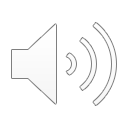 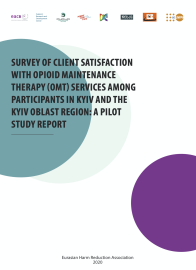 Respondent’s assessment of opioid substitution therapy services and quality of life
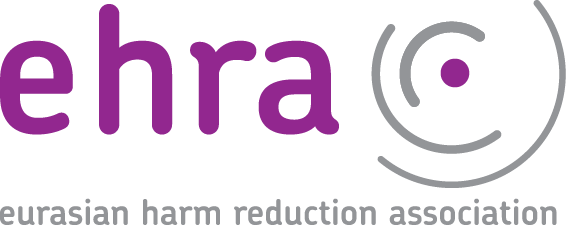 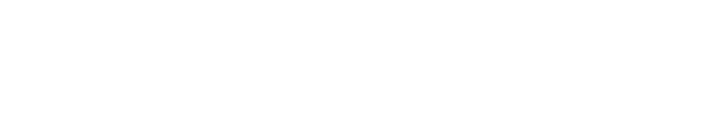 PRESENTED AT THE 23RD INTERNATIONAL AIDS CONFERENCE (AIDS 2020) | 6-10 JULY 2020